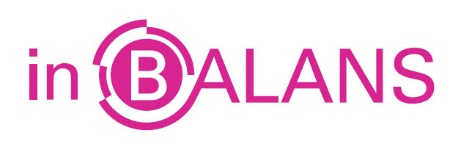 Communiceren
Uitwisselen informatie tussen zender en ontvanger.
Intern: communicatie binnen de organisatie
Extern: communicatie organisatie en             buitenwereld
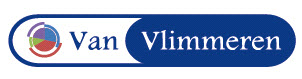 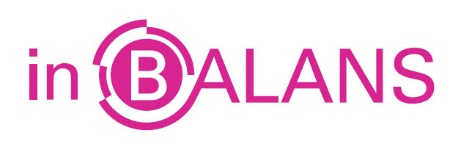 Informatiestromen
Doorlopend proces overdracht informatie
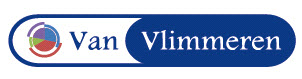 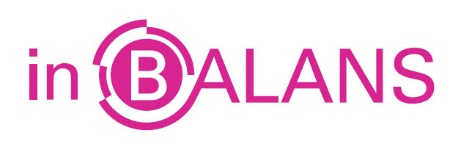 Informatiesysteem
Geheel van personen, hulpmiddelen en activiteiten voor 
-	het verzamelen, verwerken en verstrekken 	van gegevens
-	om te kunnen voorzien in de 	informatiebehoeften van personen binnen en 	buiten de organisatie.
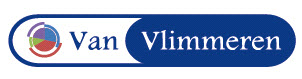 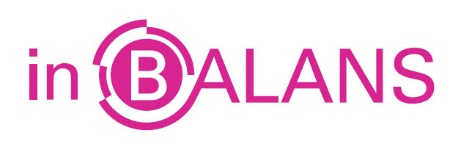 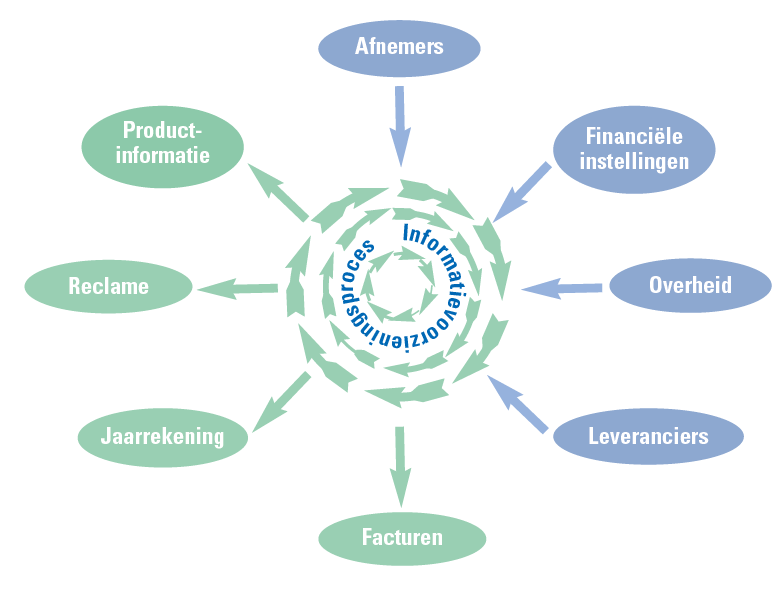 Informatie
voorzienings-
proces
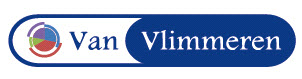 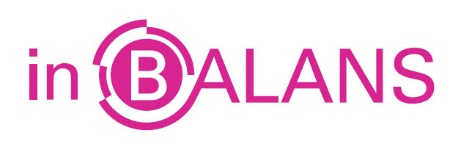 Informatie
Gegevens die de kennis van de ontvanger vergroten. 

Eisen informatie:
betrouwbaar
relevant 
tijdig
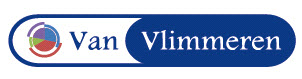 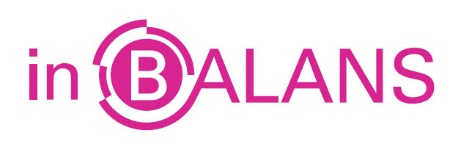 Informatie





Waarom niet betrouwbaar?
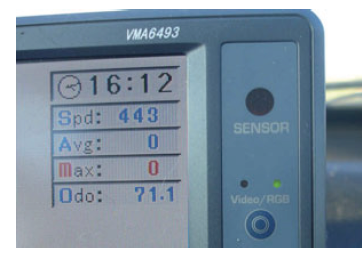 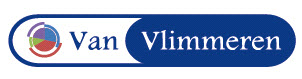 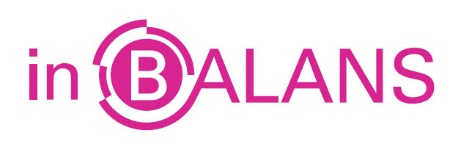 Zoekmachines
Resultaten kritisch bekijken
 
Vanwege 
mogelijke ouderdom
onbekende herkomst
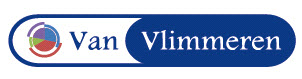 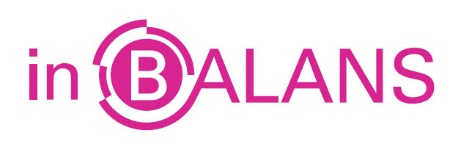 Beslissingsinformatie
Informatie die we gebruiken om beslissingen te nemen.

‘Er blijkt nog geen aanbieder van het product te zijn: wanneer kunnen we in dat gat springen?’
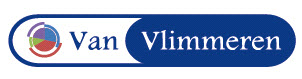 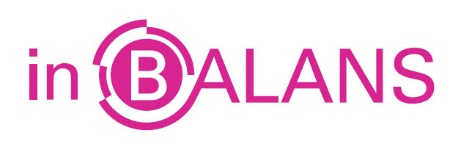 Verantwoordingsinformatie
Informatie die we gebruiken om verantwoording af te leggen.

‘Kijk eens naar de cijfers, mooi resultaat toch?’
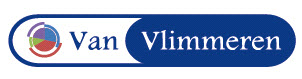 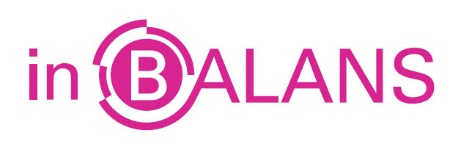 Feedbackinformatie
Informatie waarbij we de werkelijkheid vergelijken met de norm.

‘Die vervelende regels weer, waarom moet ik me daaraan houden? Maar je ziet aan de resultaten dat ik het wel heb gedaan.’
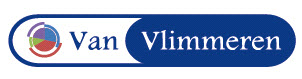